Оригинальный психологический тест (узнай свой характер) по 4 действиям
1. Сложите руки в замок.Если сверху окажется большой палец правой руки, запишите на листочке цифру «2», если левой - цифру «1».
2. Прицельтесь в невидимую мишень, закрыв один глаз...Если остался открыт левый глаз, то запишите цифру "1", если правый - "2"
3.Положите руки на грудь крестом, и посмотрите, какая рука окажется сверхуЕсли кисть левой руки окажется лежащей сверху на правой руке, то запишите цифру "1", правая сверху - "2"
4.Поаплодируйте..
Если сверху окажется левая рука, то цифра "1", если правая, то "2"
Результат теста (особенности характера):
      «2222» - устойчивый тип характера, консерватизм, не желание вступать в конфликты спорить с кем либо«2221» - у вас самая яркая черта характера - крайняя нерешительность.«2212» - вы коммуникабельны, всегда можете найти общий язык практически со всеми«2111» - вы непостоянны, делаете всё сами, не ищите поддержки других.«2211» - довольно не часто встречающееся сочетание. Вы коммуникабельны, идёте на контакт, в тоже время имеете очень мягкий характер«2122» - вы - "технарь",аналитический склад ума и мягкость. вы осторожно ко всему относитесь, наблюдается некоторая холодность в отношении с окружающими«2121» - самое редкое сочетание, беззащитность, подверженность к влиянию людей«1112» - Вы эмоциональны, энергичны и решительны«1222» - довольно часто встречаемый характер. Вы эмоциональны, но не хватает упорства и настойчивости в решении жизненных вопросов, подвержены чужому влиянию. Хорошая коммуникабельность и люди тянутся к вам.«1221» - Эмоциональность, нехватка настойчивости, очень мягкий характер, наивность.«1122» - вы дружелюбный человек, но в то же время немного наивный и простой. склонны к копанию в себе, анализу действий. Интересов много, но не на все хватает времени«1121» - вы очень доверяете людям и у вас мягкий характер. Скорее всего, вы творческая натура«1111» - вы крайне не консервативный человек. Творчество занимает в вашей жизни далеко не последнюю роль. На многие вещи вы смотрите нестандартно. Сильные эмоции, выраженный индивидуализм, эгоизм. Вы упрямы и эгоистичны, но это не мешает вам жить.«1212» - вы сильный духом человек. Можно сказать, упёртый, достигаете поставленных целей.«1211» - Вы склонны к копанию внутри себя, немного замкнуты, довольно сложно найти друзей, но духом сильны, в достижении поставленной цели врятли что-то может сломить вас.«2112» - у вас лёгкие и непринуждённые черты характера, вы спокойно находите новых друзей, заводите знакомства и часто сменяете увлечения.
Тест № 2
«Я певица»
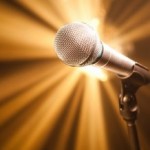 Представьте, что вы — звезда и вам предстоит выступление. Петь нужно «живьем». Вы выходите на сцену, вас встречает огромное количество фанатов и зрителей и вдруг вы понимаете, что не можете петь (нет голоса). Играет музыка — вы молчите. Зрители начинают понимать, что что-то не так, постепенно в зале нарастает волна возмущения, кто-то что-то кричит, кто-то пытается прорваться на сцену……….
Что вы слышите из зала? Неясный гул или вполне различимые отдельные выкрики? Если конкретные крики, то какие слова или фразы вы слышите?
Кто-то пытается прорваться на сцену. Кто это? Мужчина, женщина или сразу несколько человек?
Удается ли ему/ей/им прорваться к вам на сцену? Если да, то каковы действия этого человека/этих людей? Крики, оскорбления, а может попытки ударить вас или молчаливый взгляд на вас, в ваши глаза?
Каковы ваши действия? Постараетесь ли вы успокоить зрителей, объяснить в чем дело или поскорее сбежите со сцены, без объяснения причин?
Ответы на вопросы этого теста покажут, чего вы боитесь в жизни
То, что вы слышите из зала, есть образ вашего страха. Неясный шум и гул означает, что ваш страх не конкретен, возможно носит мистический характер. И наоборот, чем отчетливее выкрики, тем определеннее и конкретнее ваши страхи. Фразы и слова, которые вы можете различить помогают разобраться чего именно вы боитесь

Мужчина — страх вызывает мужчина. Женщина — угроза исходит от женщины. Несколько человек — страх вызывает толпа. Никому не удается прорваться на сцену — ваш страх не связан с людьми.

Попытки ударить — вы боитесь физической боли, травм и повреждений. Крики, оскорбления, молчаливый пытливый взгляд, — ваш ответ показывает чего именно вы боитесь.

Если вы убежите, значит не умеет справляться со своими страхами и преодолевать их. Чем дольше и результативнее будут попытки объяснения со зрителями, тем успешнее вы боретесь и способны справляться со своими страхами.
Спасибо за внимание!